AN INTERESTING CAUSE OF CHOREA
PROFESSOR AND HOD :
  
       DR.V.T. PREMKUMAR MD


ASSISTANT PROFESSORS :


      DR. MURALIDHARAN.K MD
       
       DR. MURUGESAN.S MD
             
      DR. RAJKUMAR .M  MD
PRESENTATION
55 year old male k/c/o RHD MS/MR -  MVR done  

Chief c/o:

Involuntary movements of the Lt  UL/LL x 10 days
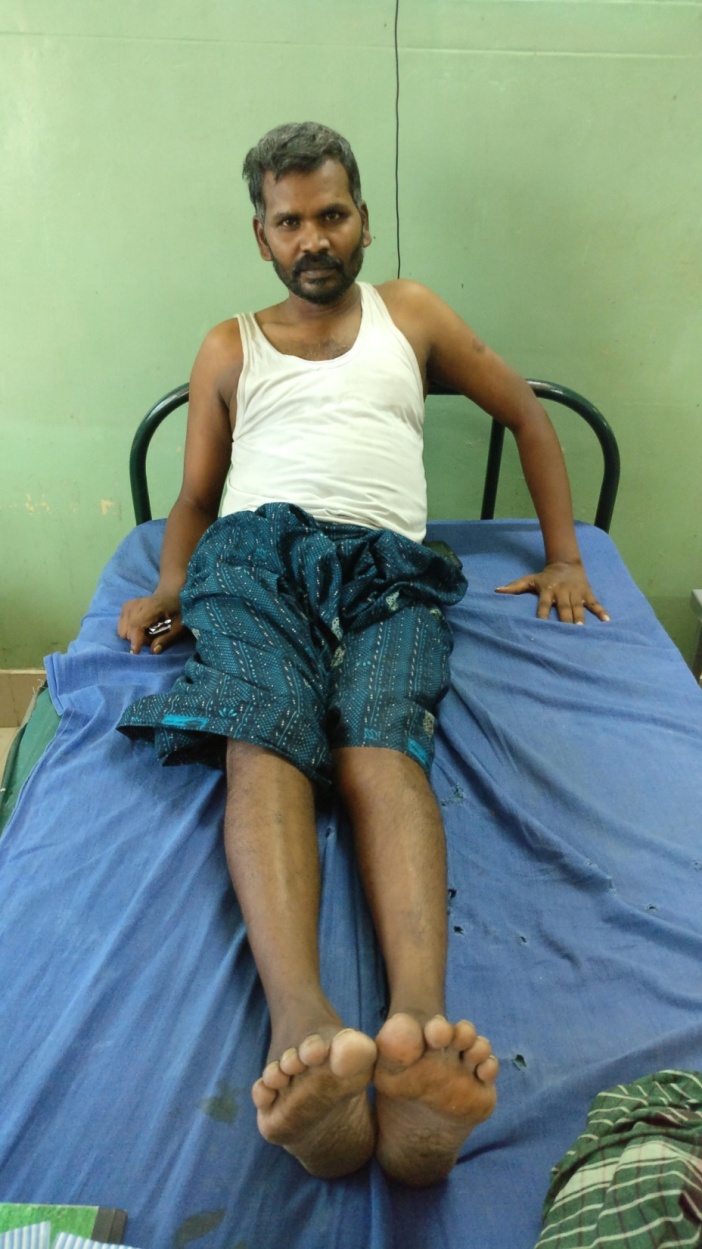 History of present illness
Apparently normal 10 days  ago
Developed involuntary movements of the left upper and lower limb 
repetitive
Sudden in onset 
Reduced during  sleep

No c/o weakness of limbs
No h/o headache , vomiting , blurring of vision   

No h/o cranial nerve symptoms.

No h/o sensory disturbances 

No h/o bladder / bowel disturbances /autonomic disturbance

No h/o seizure , jaundice 

No h/o joint pain , rashes over skin , fever chest pain/palpitations
Past history
k/c/o RHD MS /MR /MVR Done and on medications 

Not a k/c/o Type 2 DM , HTN , Seizure disorder , TB.
Examination
Patient  moderately  built and nourished 

Conscious, oriented
Afebrile

 Not Pale
Not icteric
No clubbing 
No cyanosis
No pedal edema
No lymphadenopathy
No e/o KF ring ,  Rheumatic nodules .
No staring look
Vitals
Blood pressure  140/70 mm hg in Lt Upper Limb 

Pulse rate : 78 / min regular , normal volume , no RF RR delay ,no vessel wall thickening, all pulses felt

SpO 2   99% at room air

JVP not elevated

Temperature : 98.4 degree F
System examination
CVS :             S1 S2 +mechanical click +
                   No murmur             
RS :                NVBS 
                              No added sounds 

P/A :             Soft , No organomegaly 
CNS :             Conscious oriented 
                             choreiform 
                               movement of the Left UL/LL +
CNS examination
Higher mental function : normal 
Speech / memory  :  normal 
Cranial nerve examination : normal 
Motor system :
Sensory system – normal 
Cerebellar system – normal 
Autonomic nervous system - normal
Spine and cranium – normal
Fundus – normal
Bilirubin – 0.6 (0.3/0.3) 
SGOT/PT 35/24
SERUM PROTEINS 7.2
A/G – 4.7/2.5
PT- 12.6 sec
 INR 0.8
aPTT – 23 sec
Initial Investigations
Serology
ASO – negative 
CRP – negative 
ANA – negative 
HIV  – nonreactive
HbsAg ,  anti-HCV – negative
Serum ceruloplasmin – 17 mg/dl (20 -40 mg/dl)
Peripheral smear – normal study
HbA1C – 12 % ( average BS – 360)
Started on insulin
ECG :
    HR :75 / min 
NSR , QRS  N , No St-T changes
ECHO :
Post MVR status 
No paravalvular leak 
No e/o clot / vegetation
Initial  treatment
Inj .Heparin 5000 units QID
T .Acenocoumarol 2mg 2 at 6pm
T . Digoxin 0.25 mg (5/7)
T.Verapamil 40 mg ½ -½- 0
T.Frusemide 40mg ½ -0- 0
T.Sodium Valproate 200 mg 2-1-2
T .Penicillin 250 mg 1-0-1
Syrup KCl 15 ml tds
Neuro opinion
A c/o chorea f/e 
k/c/o RHD MS/MR /MVR done 
Impression :
        to r/o cardioembolic etiology

.
Suggested :
CT brain with contrast 
Normalise INR to 2-3 
Continue the same line of management
Radiology report
CT – Brain 
Normal study 
CT contrast 
Normal study
Suggested MRI brain
Neuro  review
K/c/o RHD –MVR done 

Chorea for evaluation 

CT brain – normal
Suggested :
MRI Brain 
Ophthal opinion   
        regarding KF ring
S.Ceruloplasmin 
T. Haloperidol ½ -0-1
T.Sodium Valproate 200mg 2-1-2
T1 hyperintense lesion in caudate and lentiform nucleus .
e/o T1 FLAIR hyperintensities noted in the Caudate and Lentiform nucleus on the Rt side with diffusion restriction without blooming
MRI report
e/o T1  FLAIR hyperintensities noted in the Caudate and Lentiform nucleus on the R side with diffusion restriction without blooming 
MRA – B/L Hypoplastic vertebral arteries 
MRV – N 

Impression : Non Ketotic Hyperglycemic Hemichorea
Course at the hospital
Inj HA 10- 10 -8
Inj  HM 0-0-5

Glycemic status controlled 
Chorea was reduced in intensity with drugs and glycemic control
In hospital complication
Developed multiple crops of vesicles on the posterior aspect of the thigh 
s/o herpes zoster of the S 2-3 dermatome 

T. Acyclovir 800 mg 5 times / day started
Neuro review
Non ketotic Hyperglycemic hemichorea

Suggested : 
Continue anti chorea drugs 
Strict glycemic control
Control of INR @2-3
Final Diagnosis
RHD /MS/MR/post MVR 
Newly detected Diabetes Mellitus
Non ketotic hyperglycemic hemichorea
Herpes zoster (S 2-3 derm)
Discharge advise
Inj human Mixtard  (30/70) 15-0-8 units s/c ½ hr BF
T .Acitrom 2mg 2 at 6pm
T . Digoxin 0.25 mg (5/7)
T.Verapamil 40 mg ½ -½- 0
T.Frusemide 40mg ½ -0- 0
T.Sodium Valproate 200 mg 2-1-2        ( now on 1 hs )
T.Haloperidol ½-0-1     ( now on 0.5 HS )
T .Penicillin 250 mg 1-0-1
Syrup KCl 15 ml tds
T. Acyclovir 800 mg 5t /d for 7 days
TAKE HOME MESSAGE
Not all cases of rheumatic heart disease have sydenham’s chorea .
To highlight the importance of hyperglycemia in the etiology of chorea.
THANK YOU